Mining, Indexing, and Querying Historical Spatiotemporal Data
somewhere else on Mon. Tue. after school
meeting
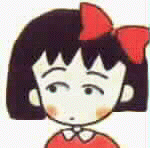 Bob gets up at about 7:00am on weekdays
course time
arrives at school at about 8:00am
following the similar route
....
Motivation
Spatio-temporal data, applications







Discovering periodic patterns is used to analyze the behavior regularity and facilitate querying
CS, HKU
2
Outline
Challenge
Mining periodic patterns
Indexing using periodic patterns
Experimental results
Conclusion
References
CS, HKU
3
Challenge
Existing work on detecting periodicity is done on  sequence containing categorical data
Count occurrences of each element at each period position
E.g. time series abcdeabcdfcbcdf
Element b appears every T=5 time intervals in the 2nd period shift *b***
The element in spatiotemporal data sequence is numerical location 
(l0t0), (l1t1),..., (ln-1tn-1)
li is in the form of spatial coordinates(xi,yi)
(xi,yi) can not repeat itself exactly every T(period) time intervals
CS, HKU
4
Mining periodic patterns
Brute force method(Cell/Grid method)
Formal problem definition
Finding frequent singular patterns
Level-wise, bottom–up approach
Two-phase, top-down algorithm
CS, HKU
5
Cell/grid method
Sequence
l0l1l2l3l4l5l6l7l8l9l10l11l12l13l14l15l16l17
AACCCG|AACBDG|AAACHG
Patterns:
support(AA***G)=3
support(AAC**G)=2
support(AA*C*G)=2
Disadvantage
The 3rd object position for the three days
Automated discovery of patterns and their descriptive regions
CS, HKU
6
Mining periodic patterns
Brute force method(Cell/Grid method)
Formal problem definition
Finding frequent singular patterns
Level-wise, bottom–up approach
Two-phase, top-down algorithm
CS, HKU
7
Formal problem definition
Let S be a sequence of n spatial locations {l0l1...ln-1 }, T<<n be an integer called period. A periodic segment s is lili+1...li+t-1 where i modulo T=0
There are exactly m segments in S, where m = n/T
Let sj denote the segment starting at position lj.T ; sij= lj.T+i
E.g., given S= l0l1 l2l3 l4l5 l6l7 l8 , T=4.
m= 9/4=2
s0 = l0l1 l2l3, s00= l0, s10= l1 , ...
s1 = l4l5 l6l7 , s01= l4, s11= l5 , ...
CS, HKU
8
Periodic Pattern P = r0r1...rT-1 , where each ri is a spatial region or wildcard *.
length(P): the number of non-* regions in P
Segment sj complies with P, if for each riP, ri =* or sij is inside ri
Given P= AA*G, s0 = AACG, s1 = AACC
s0 complies with P, but s1 does not 
Support of pattern P, |P|, is the number of periodic segments that comply with P.
A pattern P is frequent if its support is bigger than the given threshold min_sup
CS, HKU
9
Till now, no control over the density of region ri in P
flaw: if each ri is the whole map, the pattern will be always frequent, but it’s useless
Let SP be the set of segments that comply with P, each region ri is valid if the locations {sij| sj  SP} form a dense cluster
Dense cluster is concept borrowed from DBSCAN in [1]
Two parameters:  and MinPts 
Example
Aim: find frequent patterns(min_sup) and their descriptive regions( and MinPts), given S and T
CS, HKU
10
A valid pattern with =1.5 and MinPts=4
CS, HKU
11
Mining periodic patterns
Brute force method(Cell/Grid method)
Formal problem definition
Finding frequent singular patterns
Level-wise, bottom–up approach
Two-phase, top-down algorithm
CS, HKU
12
Finding frequent singular patterns
Get T datasets , R0, R2,...RT-1, from sequence S: l0l1l2l3l4l5l6l7l8l9l10l11l12l13l14l15l16l17
T=6,  R0={l0 , l6 , l12}, ..., R5={l5 , l11 , l17} 
Finding dense clusters from each Ri given suitable MinPts and 
From R0, we find r11, 
From R1, we find r21, ...
Given min_sup=2, singular frequent patterns are
r11***** , *r21****, ...
DBScan: Expensive
Regular grid approach
CS, HKU
13
Mining periodic patterns
Brute force method(Cell/Grid method)
Formal problem definition
Finding frequent singular patterns
Level-wise, bottom–up approach
Two-phase, top-down algorithm
CS, HKU
14
STPMine1
Basic idea: 
Starting from 1-length patterns, get k-length patterns from (k-1)-length patterns
CS, HKU
15
Step 1: (k-1)-length pattern pair <P1, P2> could generate k-length pattern candidate if
The same first k-2 non-* positions
Differs on the (k-1)th position
e.g., P1=r11 r21 **** , P2= r11 ** r41** 
		may generate Pcand = r11 r21 *r41 **
Join segment id for P1 and P2
P1= r11 r21 ****, P2= r11 **r41**
Pcand = r11 r21 *r41 **
segment id set for P1={1,2,3}
segment id set for P2={1,3}
segment id set for Pcand ={1,3} 
Number of segment ids is checked for Pcand
CS, HKU
16
Step 2: validate pattern
P1= r1x r2y *, 	P2= r1w * r3z
After Joining the segment id set for P1 and P2, some points maybe deleted  from some region
The remaining points do not form dense clusters
Re-clustering and pattern refinement
CS, HKU
17
Mining periodic patterns
Brute force method(Cell/Grid method)
Formal problem definition
Finding frequent singular patterns
Level-wise, bottom–up approach
Two-phase, top-down algorithm
CS, HKU
18
STPMine2
Two phases, top-down algorithm
Sequence transformation
Discover and validate patterns from transformed sequence
CS, HKU
19
Phase 1: Transform sequence
S = l0l1l2l3l4l5l6l7l8l9l10l11l12l13l14l15l16l17 
S’= r11 r21 r31 r41* r61 r11 r21 r31 * * r61 r11 r21 r31 r41* r61
CS, HKU
20
Phase 2
Build Max-subpattern tree
Breadth First
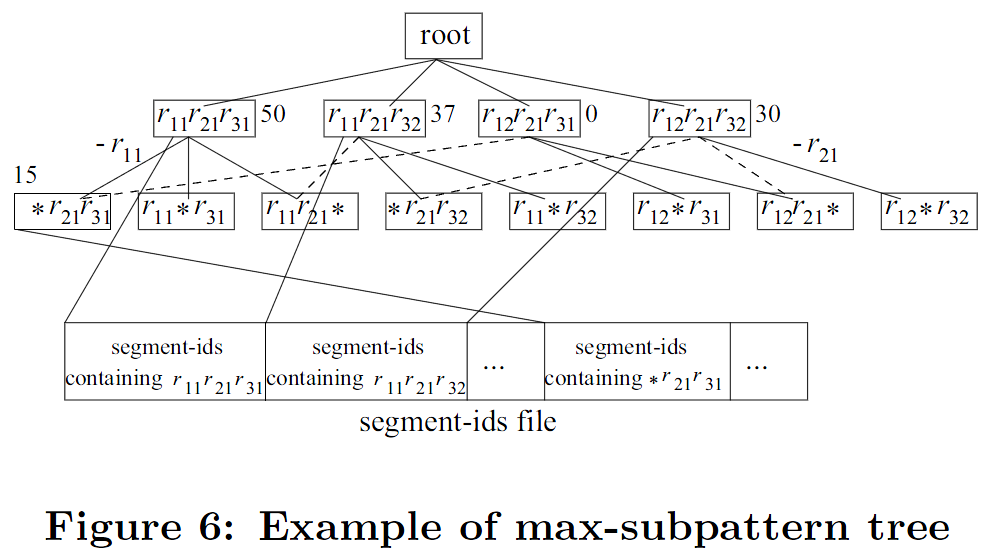 CS, HKU
21
r11
r21
Phase 2
Use max-subpattern tree in [2] to discover longer frequent patterns

		r11 r21 r31 r41* r61 (min_sup=2) 
But, they are not the last results!
In P = r11r21 * , r21 is no longer a valid region
Pattern validation
r11 r21 r31 r41* r61 
r11 r21 r31 * * r61 
r11 r21 r31 r41* r61
CS, HKU
22
Indexing using periodic patterns
Indexing schema
Query processing
CS, HKU
23
Indexing schema
Let S be the set of moving objects
Period Index(PI) stores trajectories for objects that follow some periodic pattern, it contains two parts
Pattern Index: organize the periodic patterns found for each object oS
Location Index: stores actual locations for each object oS that has some pattern in PI.
Exception Index(EI) stores all the other points using 3D-Rtree (The third dimension is Timestamp)
CS, HKU
24
l0l1l2... l9
l10l11l12... l19
l0l1l2... l9
Pattern Index: 
P = r0r1...rT-1 for an object o, for each riP, get MBR Mi for it. The Pattern Index is a 2D R-Tree on Mi
Location Index: 
Hash table indexed on object id
Each entry h contains: period T of the object o and a pointer to the fist disk page that contains locations of o
The locations in each page are organized as an array ordered by the  timestamps and stored sequentially
CS, HKU
25
Exception Index
Exception Index(EI): 
Locations of objects which do not follow any periodic movement 
Locations for * positions of periodic segment in patterns 
Locations of periodic segments that do not apply with the periodic pattern
Typical 3D R-tree
CS, HKU
26
Indexing using periodic patterns
Indexing schema
Query processing
CS, HKU
27
Query
Aim: Find objects that are contained in qR during qT, given a query region in space qR and time interval qT=[ts , te]
CS, HKU
28
Query processing
Step1: Run query on EI, get the set of objects A  that satisfy the query. Say, A= {o1,o2}
Step2: Run query on Pattern index using only qR. For each MBR that intersects qR, keep object id and the offset of the MBR. Let B represent the set of objects found in this step. B= {o1,o3}
Step3: C=B-A, e.g., {o3}, contains all the objects that must be checked using the Location Index.
Result = A + remaining of C after step 3
CS, HKU
29
Experimental results
Generator for generating long object trajectories which exhibit periodicity
Parameters:
n		time history in timestamps
T		period
l		length of the maximal frequent patterns
f		probability with which a periodic segment comply with no hidden pattern
e.g., n=100,000, T=20, l=15, f=0.2 will generate a sequence with length 100,000, the period of its hidden pattern is 20, the length of the maximal pattern is 15, 80% of the segment complies with the pattern
CS, HKU
30
Effectiveness evaluation
n = 1000
T = 20
min_sup = 30
CS, HKU
31
Mining Efficiency(1)
n=1M
T=100
min_sup = 0.7*n
 = 0.005
MinPts = 200
CS, HKU
32
Mining Efficiency(2)
n = 1M
l = 0.5*T
min_sup = 0.7*n
CS, HKU
33
Mining Efficiency(3)
T = 100
l = 50 
min_sup = 0.7*n
CS, HKU
34
Indexing effectiveness
Data sets: 200,000 objects, n=1000, T =10, l=9, f=0.2
Query workloads: Each set contains 100 range queries,
(query region qR, time interval qT)
qR covers 1% of the space and qT is from 5 up to 20 time instants
CS, HKU
35
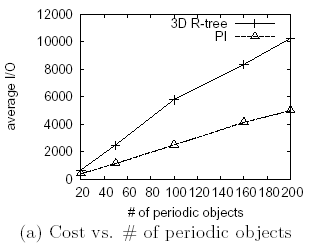 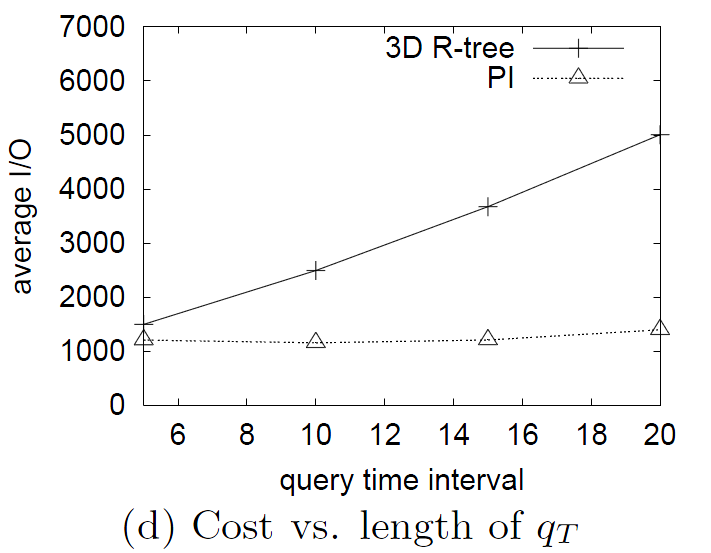 CS, HKU
36
Conclusion
Present a framework for mining partial periodic patterns from historical spatio-temporal data 
Periodic pattern in spatiotemporal database
Effective and efficient mining techniques
Use the periodic patterns discovered to build effective index for object movements
CS, HKU
37